Colegio Cristiano Emmanuel
Clases Online./kínder/2020
Pensamiento     Matemático
Semana17, del   13     al   17 de Julio
Rafaela Carrasco F  rcarrasco@emmanuel.cl
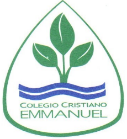 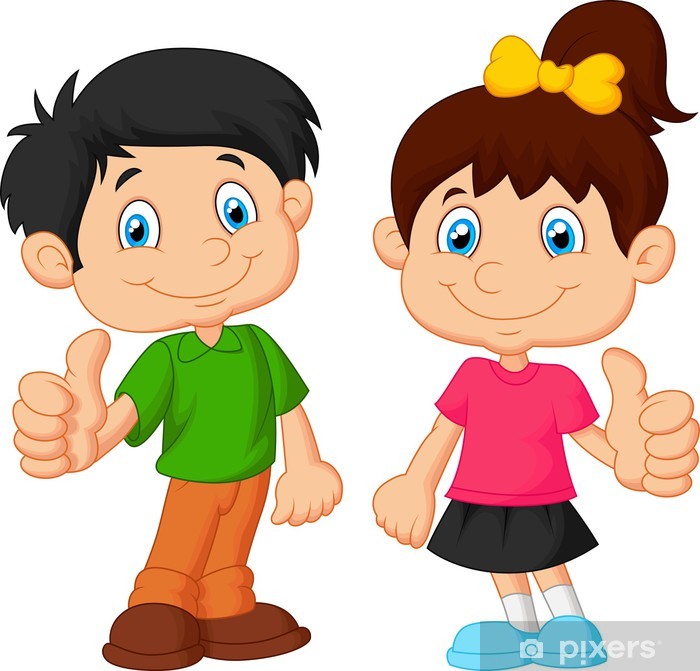 Ruta de Trabajo


Mirar  el video con atención en you Tube :   “Peques Aprenden Jugando “ 


Confeccionar un banderín con los números ordinales para  decorar la pieza , sacar una foto y enviar por el buzón de tareas de matemáticas
BUSCAR EN YOUTUBE:  https://www.youtube.com/watch?v=wIJnchzAj1k&t=24s
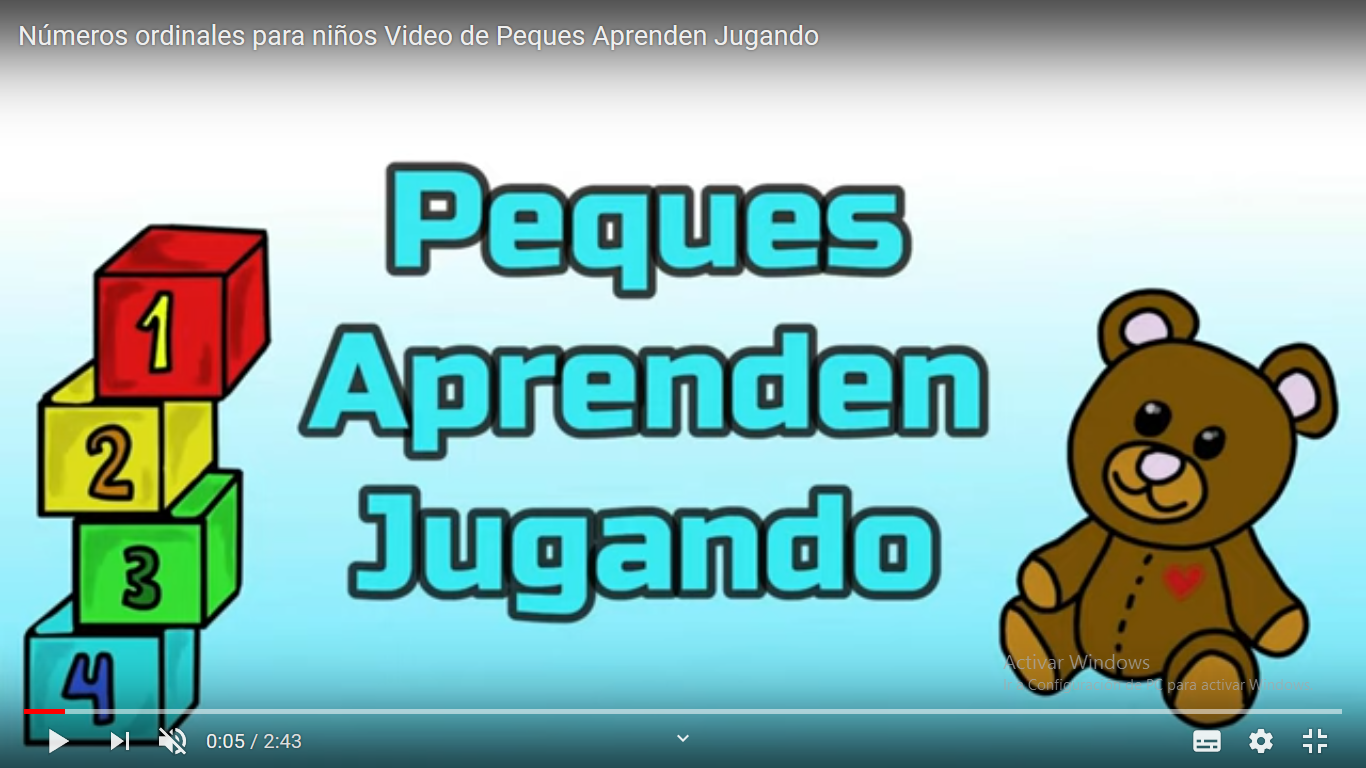 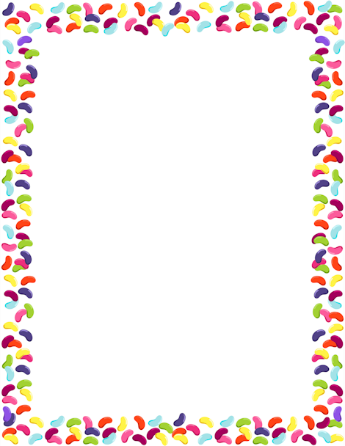 Tarea:

Escribir los números ordinales  del 1° al 10° en cartulinas u hojas de colores recortar como banderines y colgar en tu pieza cómo decoración , puedes agregar colores y formas a tu elección , aquí les envió unos modelos de banderines para tener una idea, pero le faltan los números ORDINALES:1°   2°   3°   4° ………
Recuerda sacar una foto y enviar por el buzón de matemáticas.
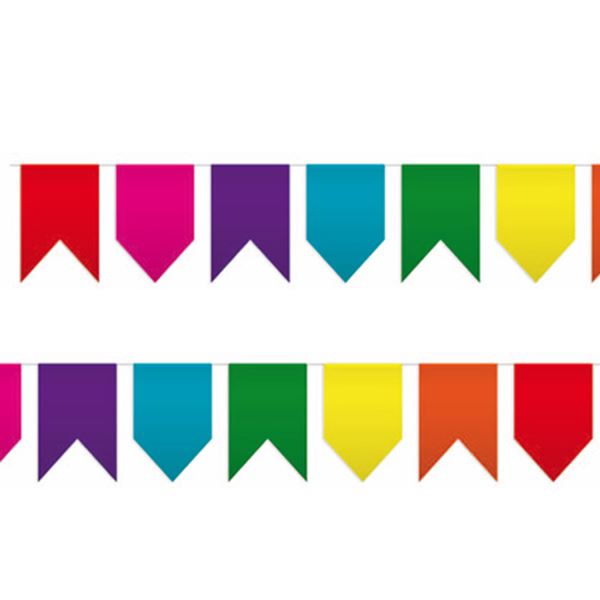 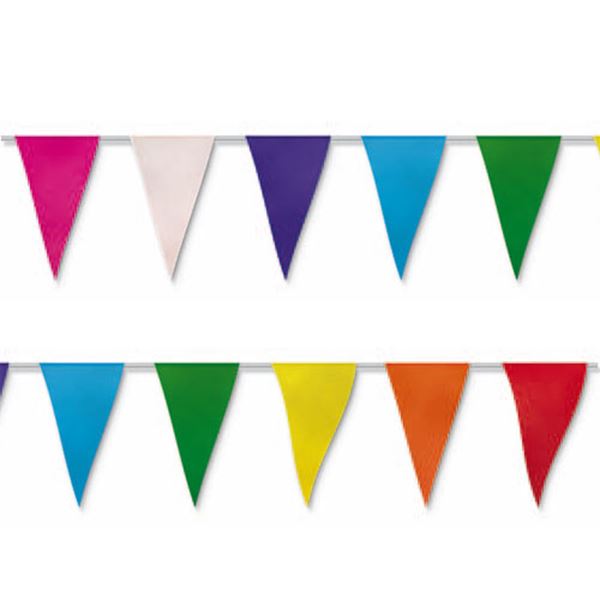